Improved phenology model for CLM predicts earlier spring for future climate scenarios
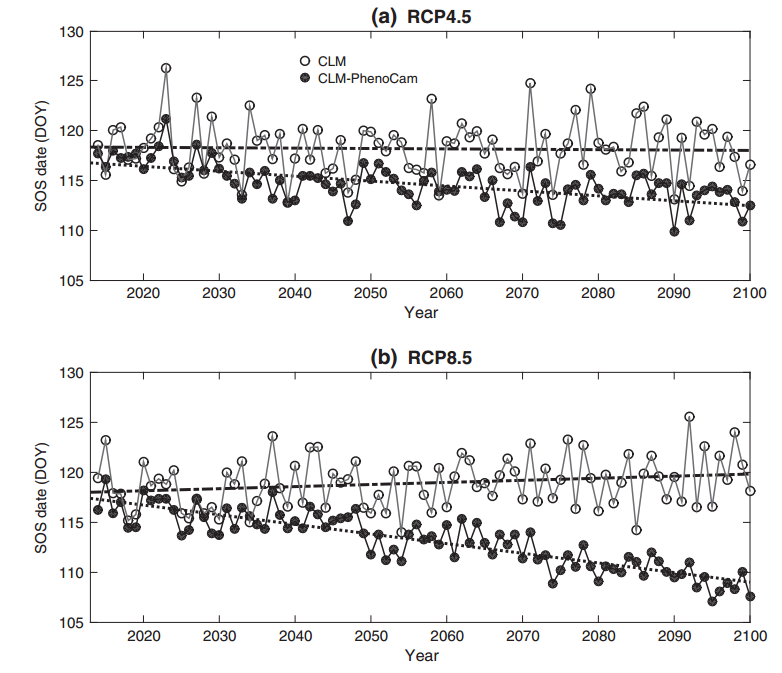 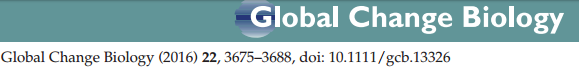 Chen et al 2016